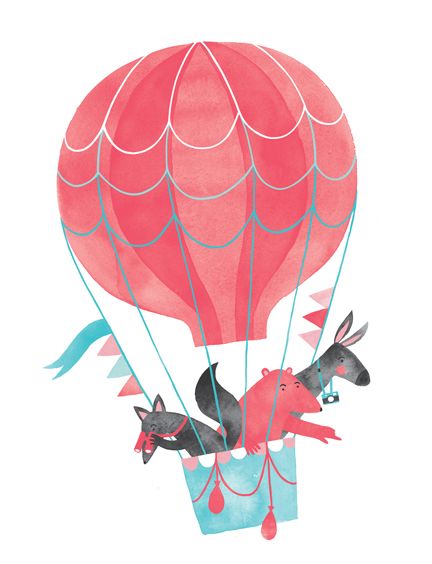 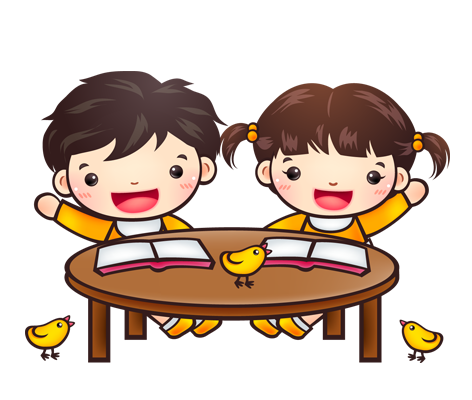 宪法活动我来评
 ——四2主题班队
唱班歌
《飞鹰最伟大》
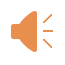 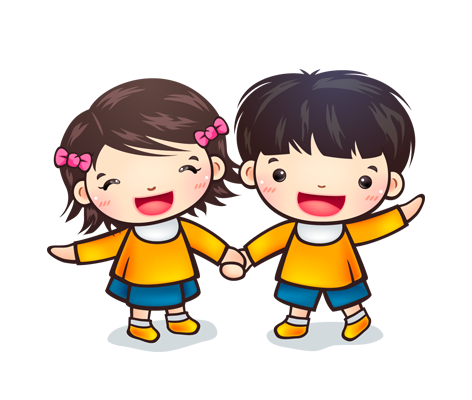 part   1
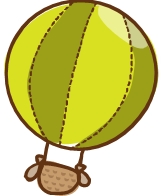 组织部
宪法知识竞答
1.我国宪法序言规定：“本宪法以法律的形式确认了中国各族人民奋斗的成果，规定了国家的根本制度和根本任务，是国家的(    )。
A 根本法       B 上位法        C母法        D总章程
宪法知识竞答
2.我国的国家宪法日是？(    )

A 11月4日       B 10月4日       

C 12月4日       D 1月4日
宪法知识竞答
3.下列行为属于侵犯他人人格尊严权的有(    )
①故意给别人起具有侮辱性的绰号
②犯罪嫌疑人的照片被印在通缉令上
③商场保安强行检查顾客的背包
④医院未经患者同意将其姓名和病情发布在网上
宪法知识竞答
4.以下哪项不是我国宪法中规定的公民依法享有的权利(    )。

A受教育权       B 选举权与被选举权     

C迁徙权         D人身自由权
宪法知识竞答
5.在我国，“公民”一词的含义是指(    )。

A年满18周岁具有我国国籍的人        

B享有政治权利的人

C具有我国国籍的人                   

D出生在我国的人
手抄报评比细则
1.围绕“宪法”主题内容绘制小报。
2.版面设计合理、干净、整洁、大方。
3.色彩丰富，颜色搭配要美观，不能太单调。
4.书写工整，无错别字。
1.围绕“宪法”主题内容绘制小报。
2.版面设计合理、干净、整洁、大方。
3.色彩丰富，颜色搭配要美观，不能太单调。
4.书写工整，无错别字。
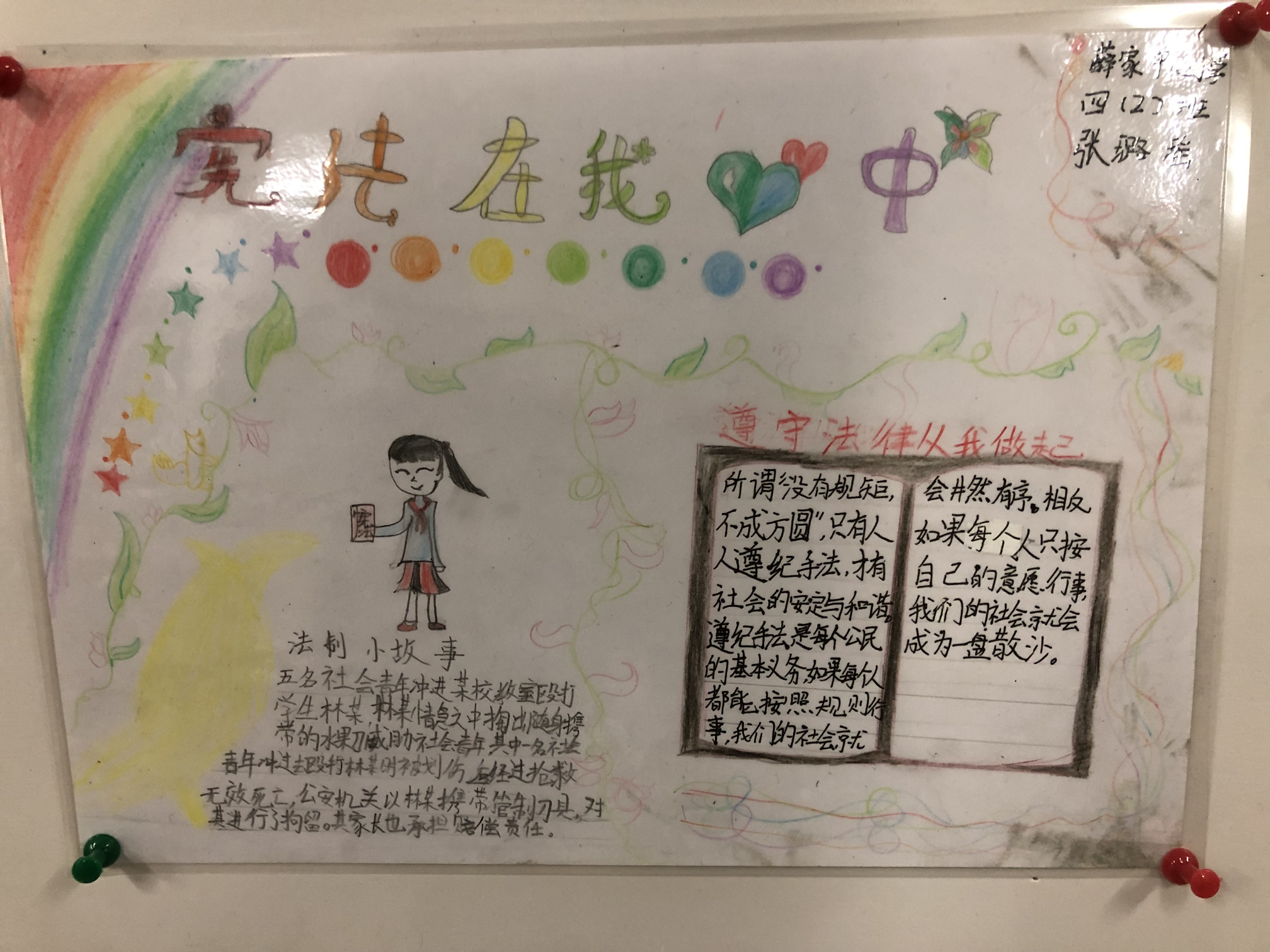 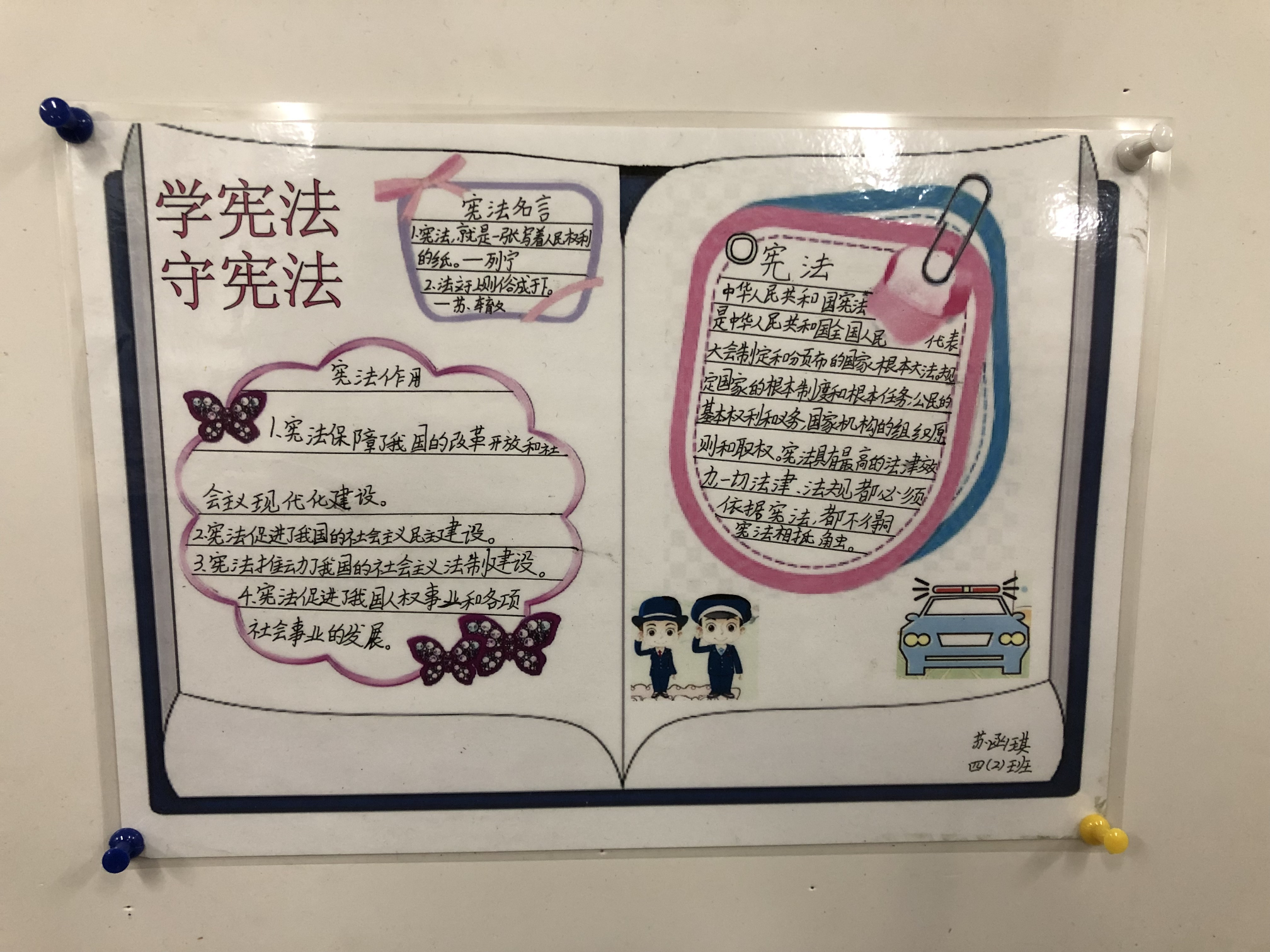 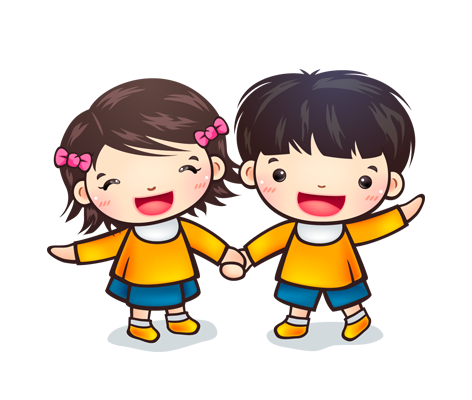 part   2
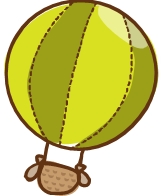 学习部
宪法故事我来编
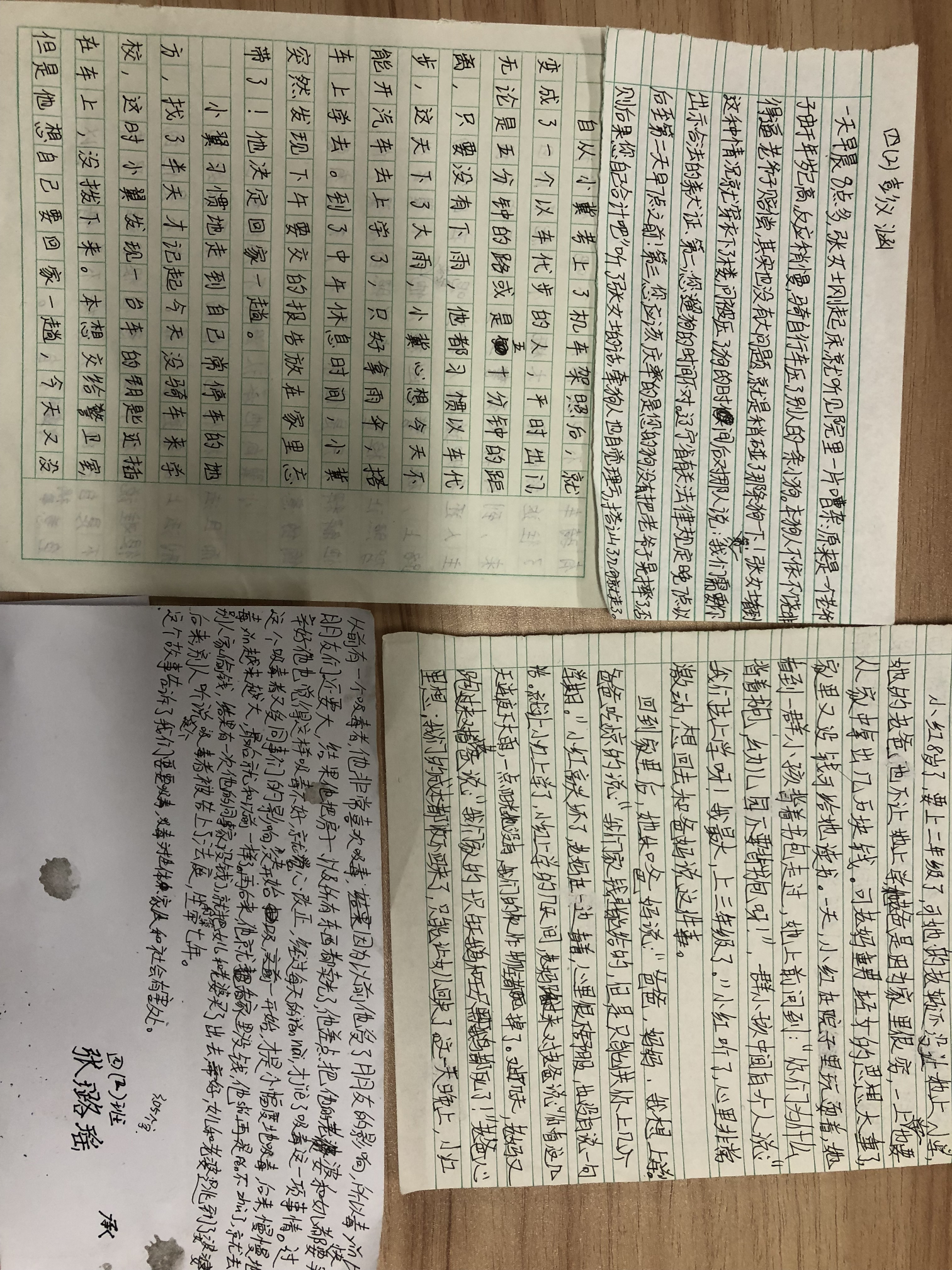 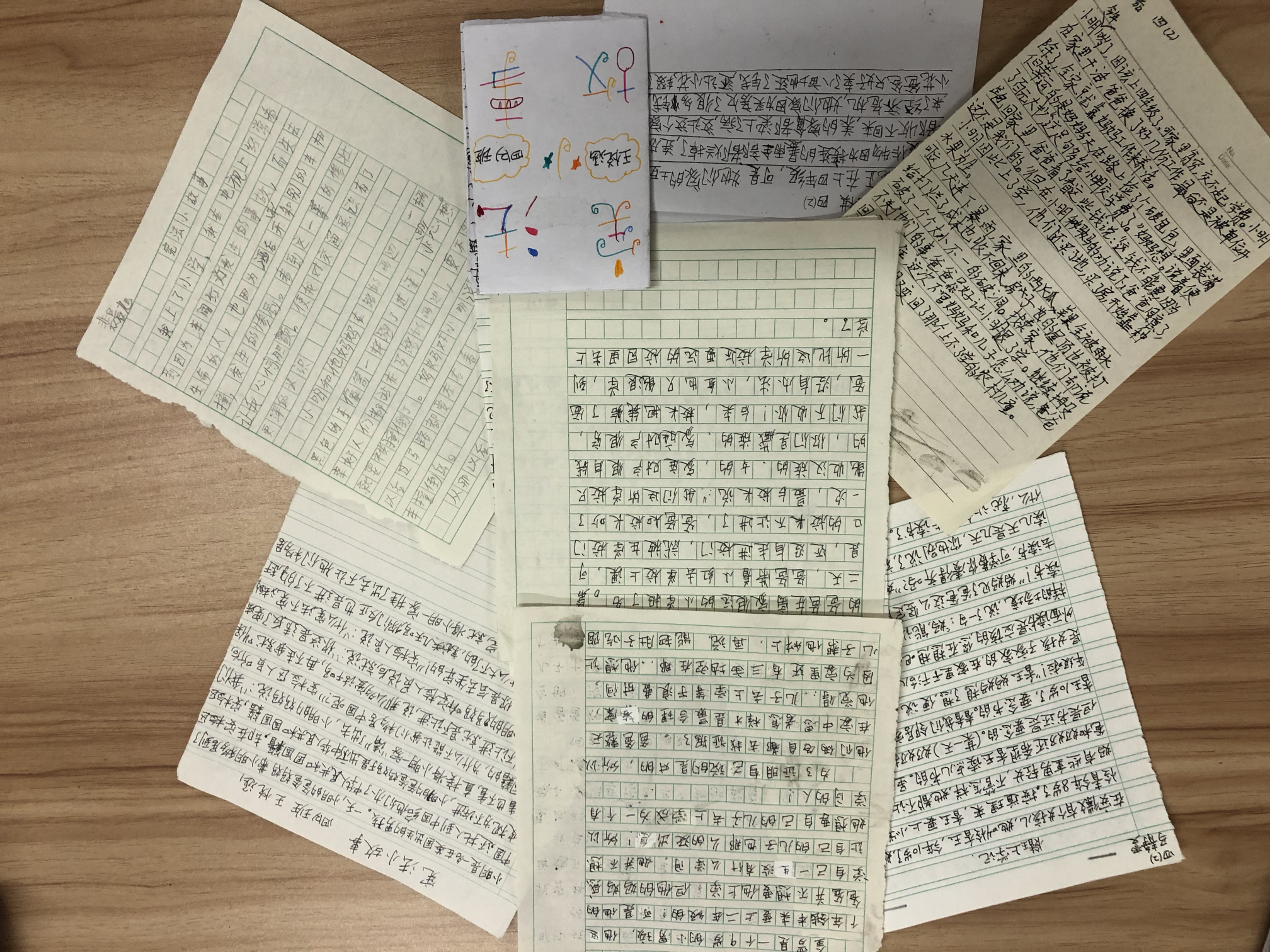 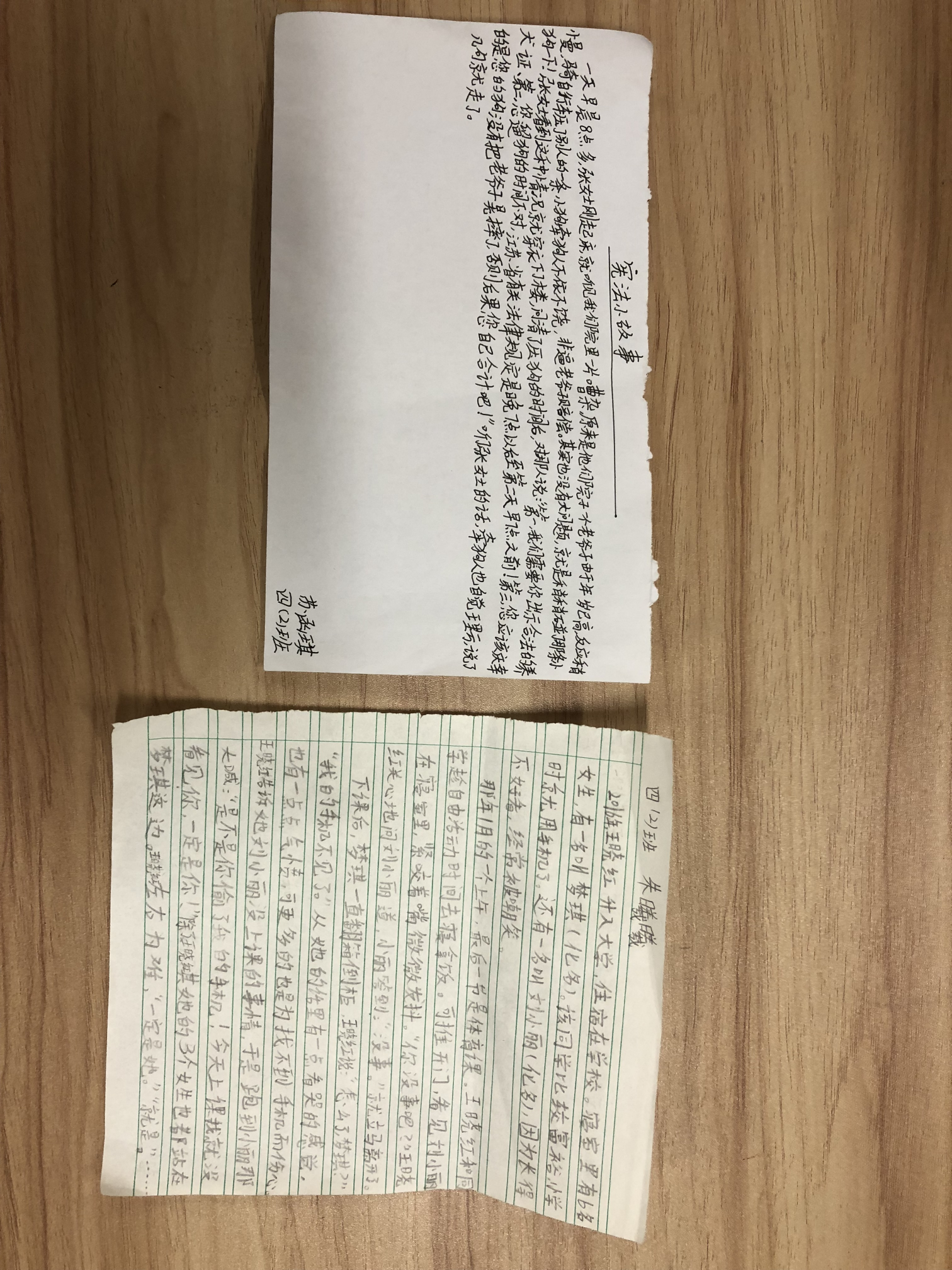 话剧一
第三十七条 中华人民共和国公民的人身自由不受侵犯。
禁止非法拘禁和以其他方法非法剥夺或者限制公民的人身自由，禁止非法搜查公民的身体。

第三十八条 中华人民共和国公民的人格尊严不受侵犯。禁止用任何方法对公民进行侮辱、诽谤和诬告陷害。
话剧二
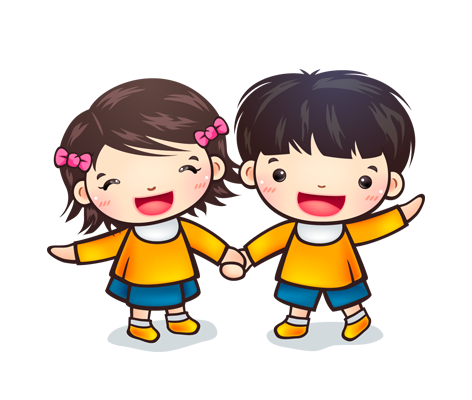 part   3
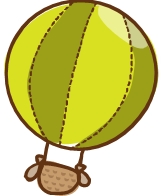 纪律部
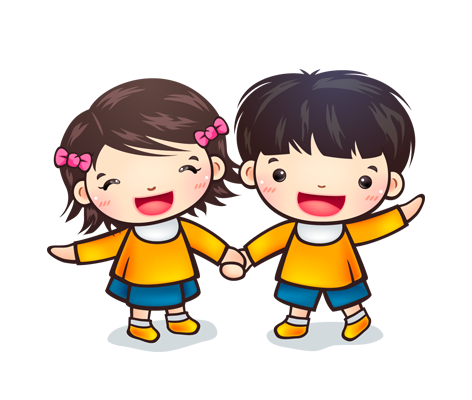 part   4
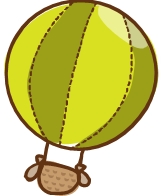 宣传部
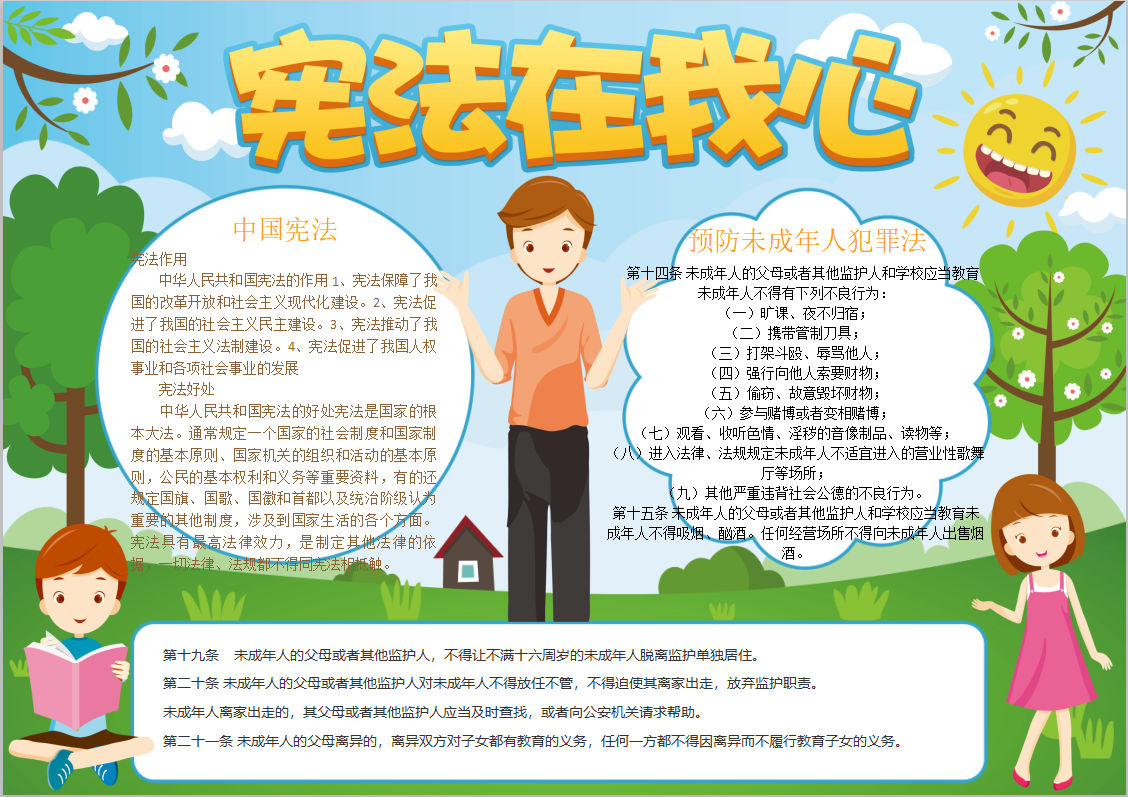 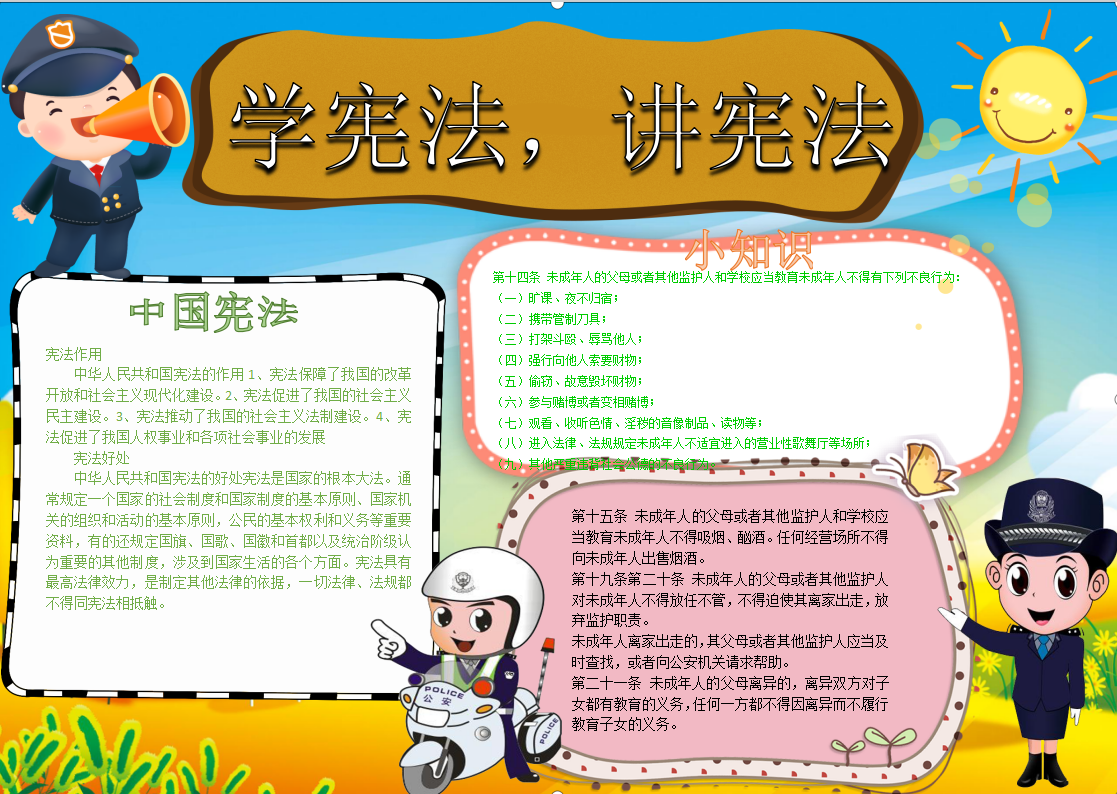 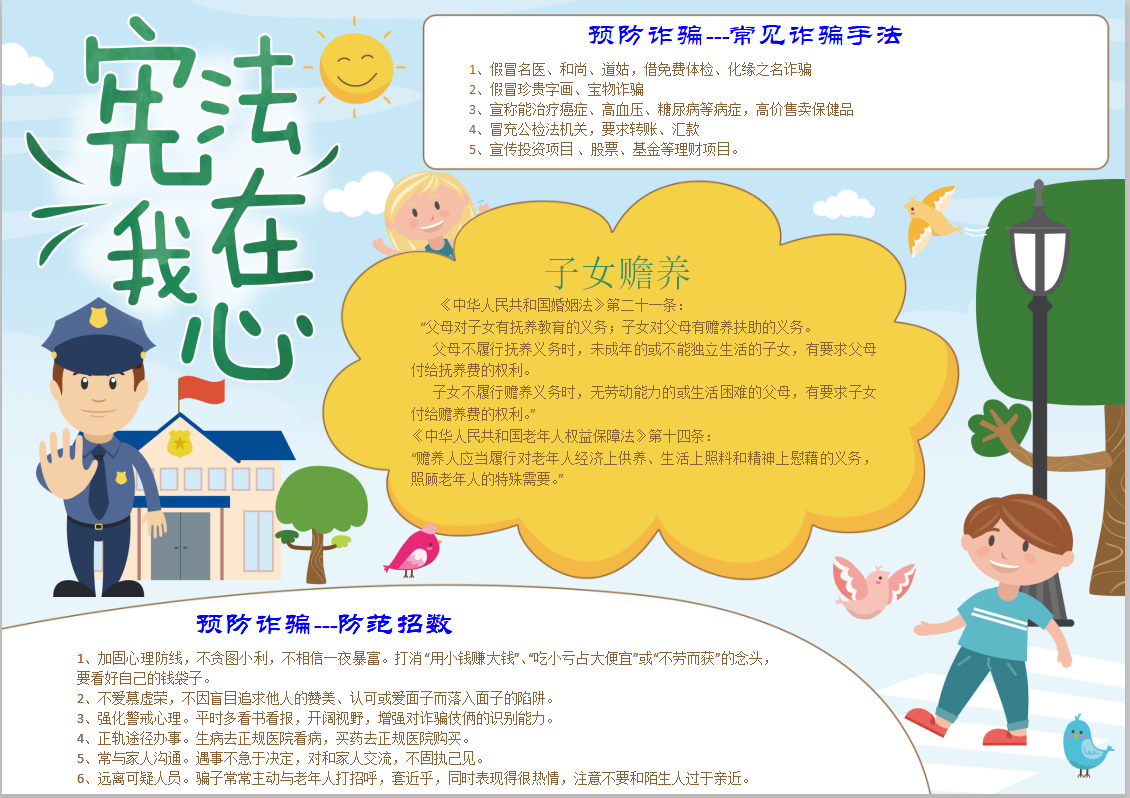 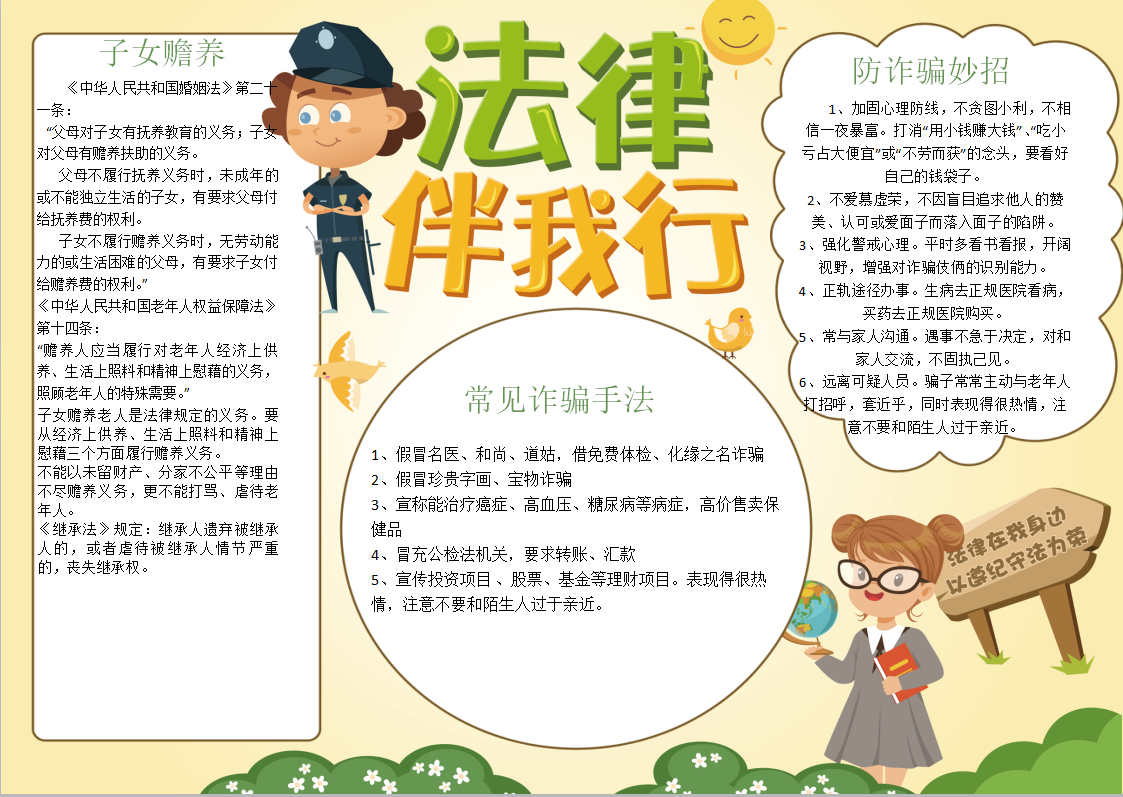 现场招募